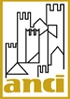 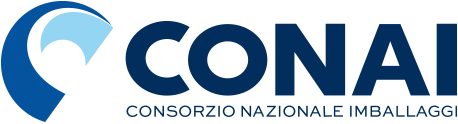 LA BANCA DATI ANCI-CONAI


PRESENTAZIONE XIV RAPPORTO RACCOLTA DIFFERENZIATA E RICICLO 2024
Antonello AntonicelliCoordinatore Struttura tecnica ANCI-CONAI

Roma, 13 Marzo 2024
Principali contenuti del XIV RapportoBanca Dati ANCI CONAI – Dati 2023
Accordo ANCI – CONAI 
diffusione delle Convenzioni con i Consorzi di filiera CONAI
Comuni e soggetti convenzionati
raccolte conferite
corrispettivi riconosciuti.
Dati regionali sulla raccolta dei rifiuti urbani
composizione merceologica della raccolta differenziata intercettata
raccolte totali e percentuale raccolta differenziata
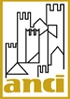 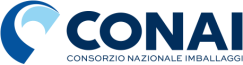 DATI DELLE REGIONI 2023: produzione rifiuti e RD%
Aumenta la produzione di rifiuti urbani 
L’analisi dei dati evidenzia nel 2023  una crescita della produzione nazionale totale dei rifiuti urbani (RU), che si attesta a circa 29,289 milioni di tonnellate (+1% rispetto al 2022).
La produzione di rifiuti urbani pro capite media è pari di 496 kg/abitante (+1%).
Cresce la percentuale di raccolta differenziata
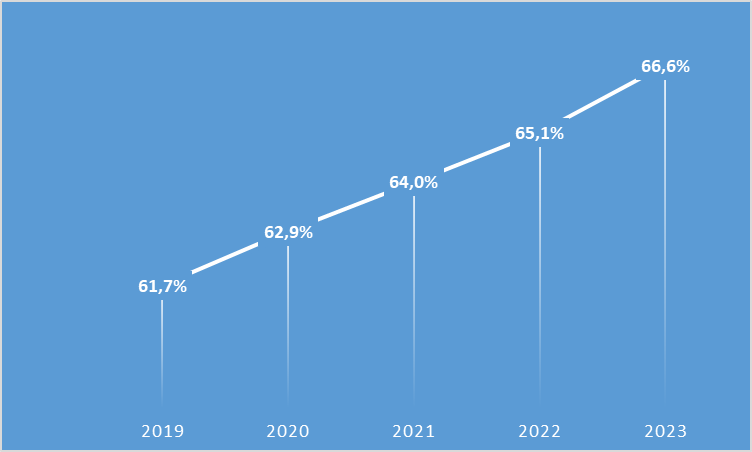 I Comuni italiani hanno raggiunto una RD% media pari al 66,6%: incremento di quasi 5 punti percentuali rispetto al 2019m dell’1,5% sul 2022. 

Migliorano i modelli organizzativi delle raccolte differenziate.
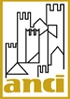 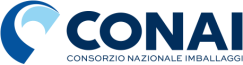 RD%
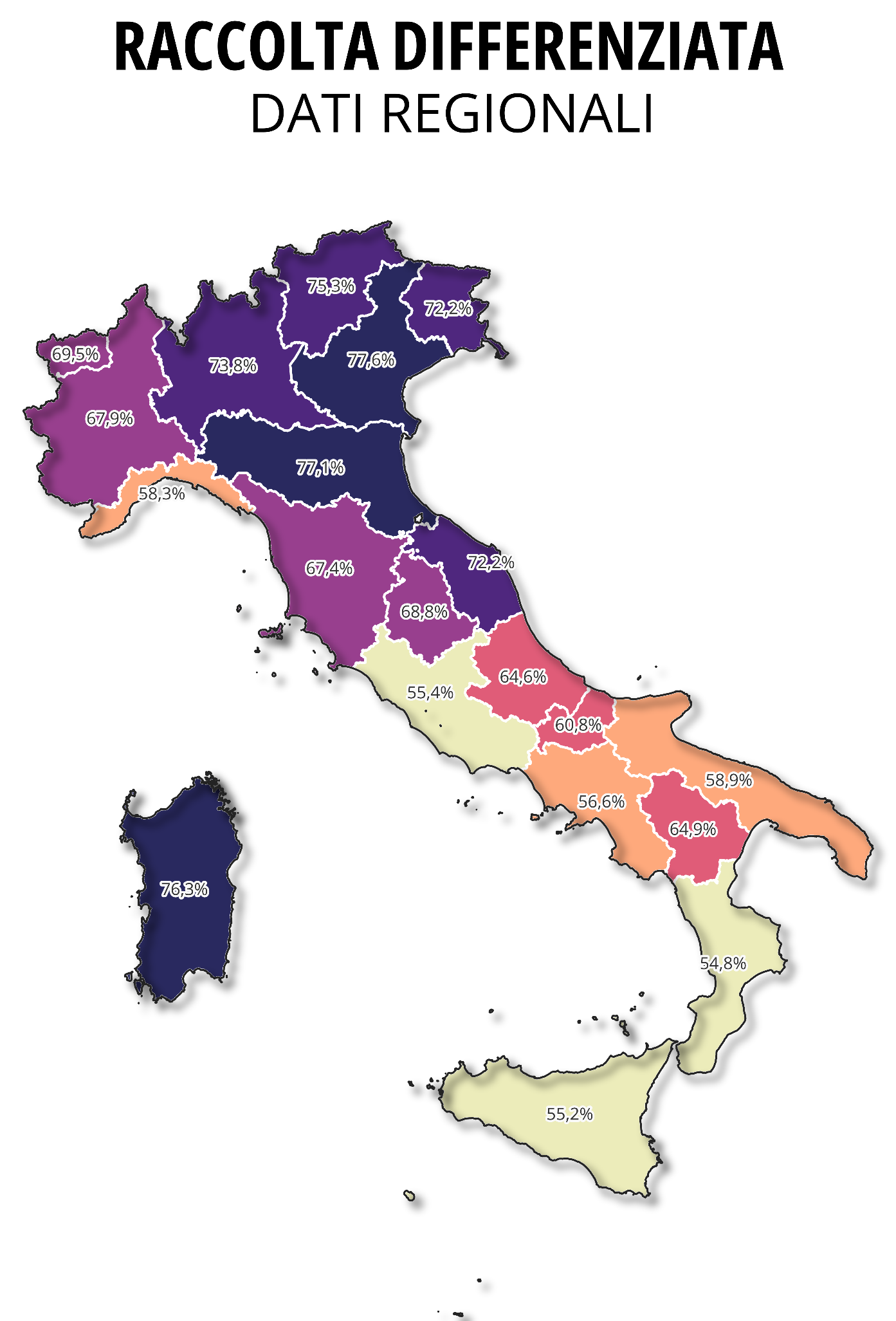 11 Regioni hanno pienamente conseguito l’obiettivo del 65% di raccolta differenziata.
In ritardo Liguria al Nord, Lazio al Centro.
Nel Mezzogiorno, invece, solo Abruzzo e Basilicata sono prossime al target di raccolta (64,6% e 64,9%). 
Veneto (77,6%), Emilia-Romagna (77,1%) e Sardegna (76,3%) si confermano le Regioni più virtuose.
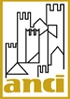 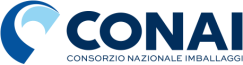 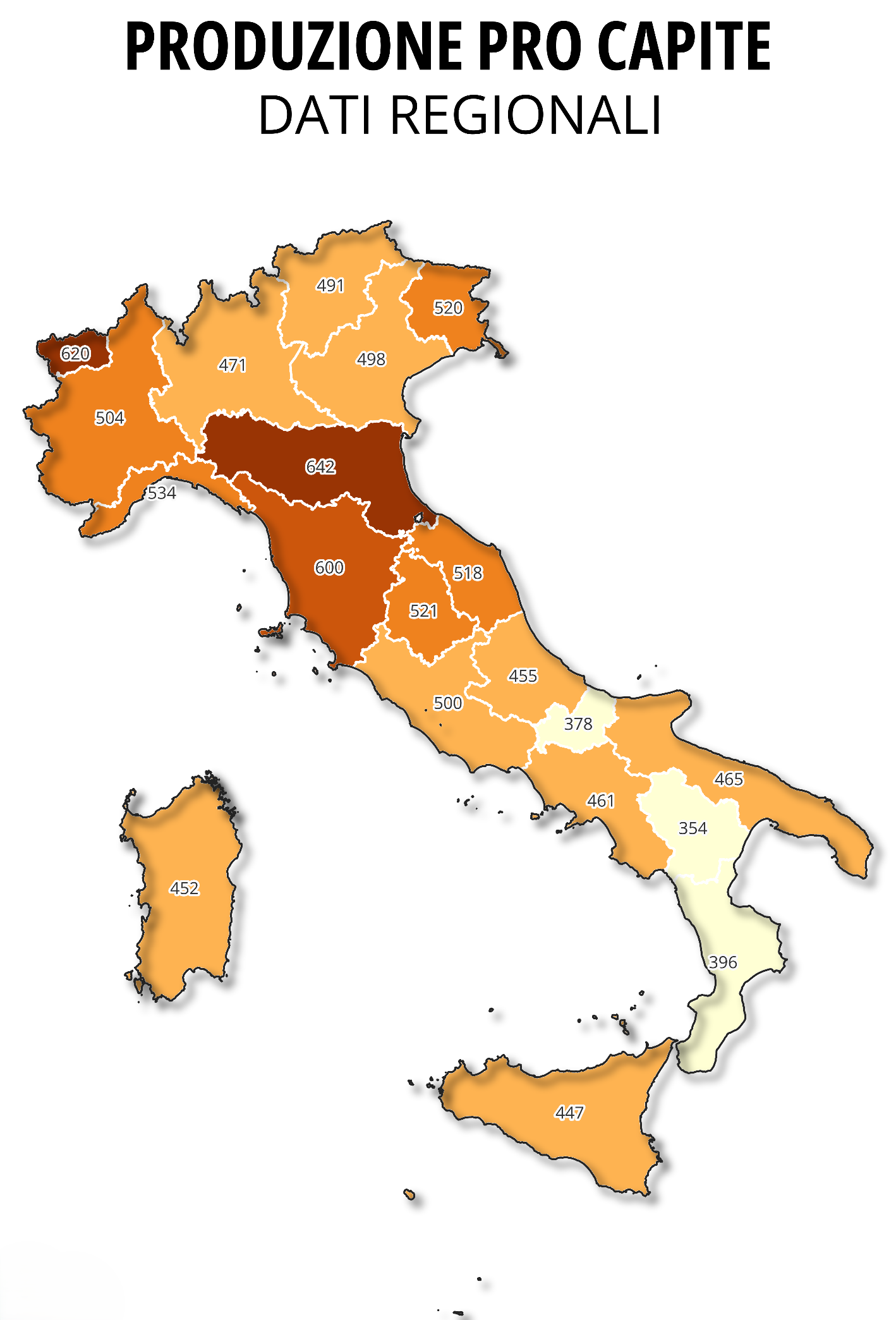 TOTALE RU
Rispetto al 2022 l’intercettazione media pro capite dei rifiuti urbani totali cresce di un punto percentuale; media nazionale 496 kg/abitante.
In Emilia-Romagna e Valle d’Aosta la raccolta supera i 600 kg pro capite.
La produzione totale di rifiuti è inferiore a 400 kg/ab solo in Calabria, Basilicata e Molise.
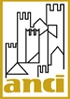 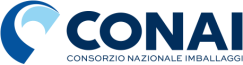 Risultati Accordo ANCI CONAI 2023
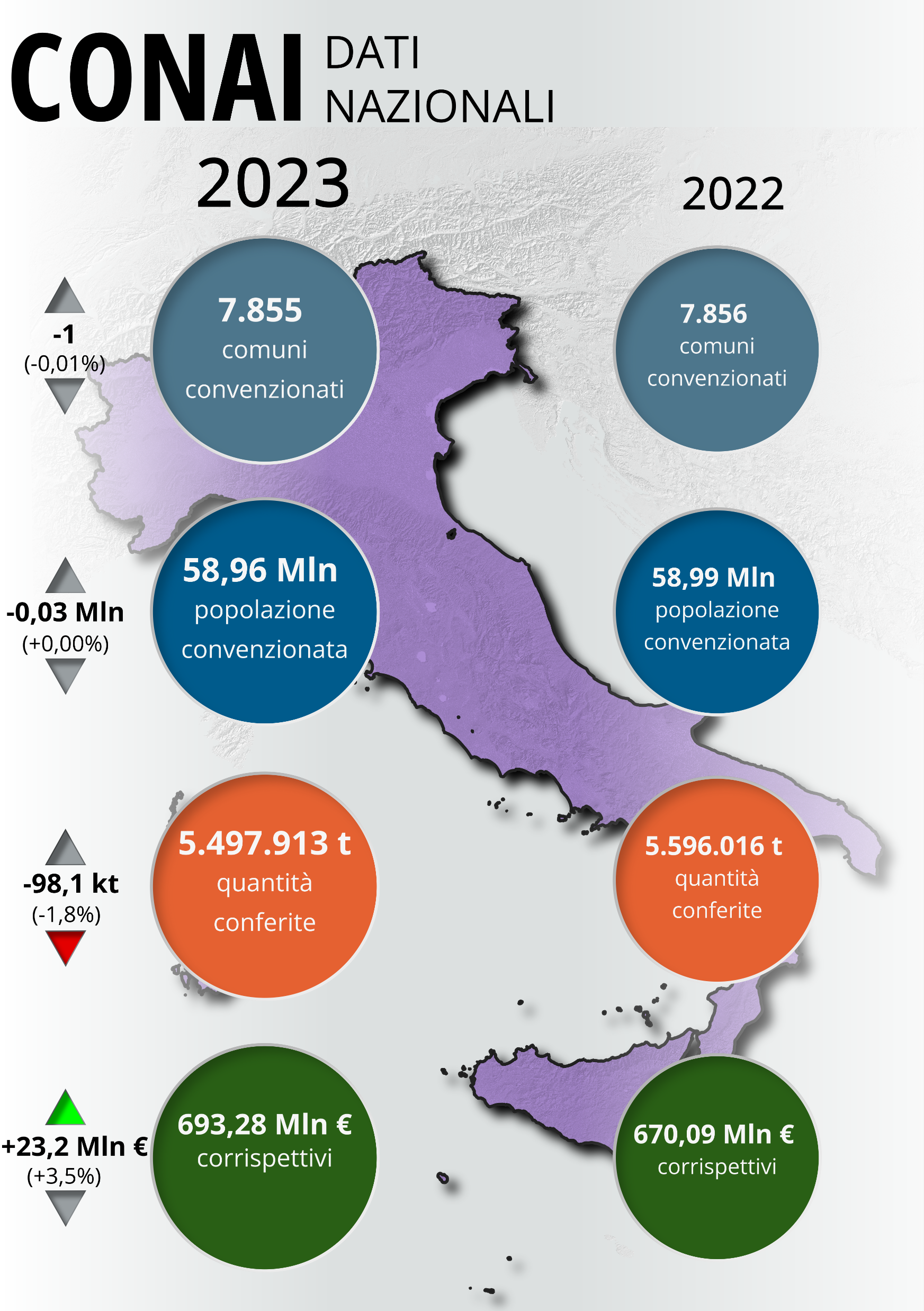 Comuni coperti da convenzione
Popolazione coperta da convenzione
Quantità gestite
Corrispettivi riconosciuti
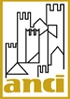 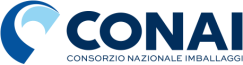 Comuni coperti da convenzione per Consorzio 
ANNO 2023
Stabile il dato per COREPLA
In leggero calo il numero di Convenzionati RICREA e CiAlConsistente flessione per CoReVe
In crescita Comieco e soprattutto Biorepack
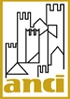 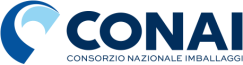 Quantità gestite dai Consorzi di filiera CONAI (ton)
Anno 2023
Nel 2023 ai Consorzi sono state conferite circa 5.5 milioni di tonnellate di materiali (incluso il flusso Biorepack), contro i 5,6 milioni di tonnellate del 2022.
Oltre il 96% dei quantitativi totali è costituito dai flussi di carta, vetro e plastica. 
Stabile COREPLA
In crescita rispetto al 2022 i materiali conferiti ai Consorzi Comieco (+17,7%), RICREA (+9,9%), Biorepack (+4,3%) e CiAl (+2,1%).
In sensibile contrazione CoReVe (-21,7%)
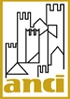 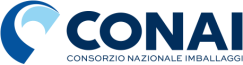 Quantità gestite dai Consorzi di filiera CONAI (ton)
Anni 2019-2023
*Dato 2021 riferito al solo I bimestre
Negli anni 2019-2022 si evidenzia una contrazione delle raccolte complessive conferite a tutti i Consorzi CONAI, salvo per Coreve. 
Nel 2023 inversione di tendenza: crescita diffusa, flessione del vetro.
La Carta è l’unica filiera che cresce nel quinquennio: + 17,7% rispetto al 2022, + 15% sul 2019
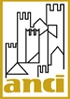 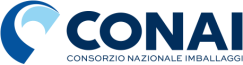 Quantità gestite dai Consorzi di filiera CONAI – PESO PERCENTUALE
Anno 2023
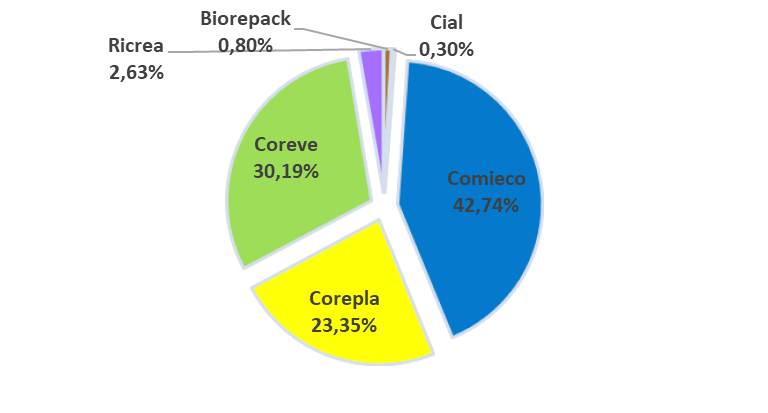 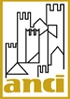 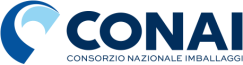 Corrispettivi riconosciuti dai Consorzi di filiera CONAI
Anno 2023
Nel 2023 i corrispettivi totali riconosciuti ai Convenzionati dai Consorzi di filiera hanno superato i 693 M€ (+23 milioni sul 2022).
Il 54% dei corrispettivi totali è stato riconosciuto per le raccolte della plastica; insieme a carta e vetro rappresentano oltre il 95% di tutti i corrispettivi erogati dal sistema CONAI.
Le filiere che registrano il maggiore incremento dei corrispettivi totali sul 2022 sono acciaio (+10,5%) e plastica (+9,2%), quindi carta (+4,9%) e bioplastica (+3,9%).
In linea con lo scorso anno l’alluminio (-0,7%).
In diminuzione il vetro (-17%).
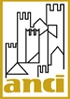 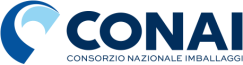 Corrispettivi riconosciuti dai Consorzi di filiera CONAI
Anni 2019-2023
Considerando le filiere di alluminio, carta, plastica, vetro e acciaio, nel quinquennio 2019-2023 l’incremento complessivo dei corrispettivi erogati dai Consorzi di filiera supera il 14%.
Crescono soprattutto i corrispettivi erogati da Comieco (+60,1%) e Cial (+25,2%).
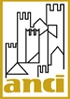 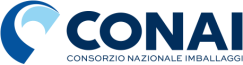 Corrispettivi riconosciuti dai Consorzi di filiera CONAI – PESO PERCENTUALE
Anno 2023
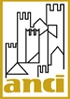 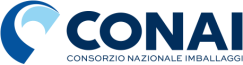 Conclusioni
Nel 2023 in Italia è stata raggiunta una percentuale complessiva di raccolta differenziata pari al 66,6%: +5% rispetto al 2019 e +1,5% sul 2022, segno di un deciso miglioramento sia dei modelli organizzativi delle raccolte differenziate sia della capacità di intercettazione dei rifiuti urbani. 11 Regioni superano la soglia del 65%. 
La produzione media di rifiuti urbani totali è pari a 496 kg/abitante.
Nel 2023 si registra un calo delle quantità complessive conferite ai Consorzi di filiera, a fronte di un aumento dei corrispettivi erogati, sia in riferimento al 2022 sia considerando l’ultimo quinquennio.
La quantità totale di materiali conferiti ai Consorzi nel 2023 è stata pari a poco meno di 5,5 milioni di tonnellate (quasi 100 mila t in meno rispetto al 2022).
I corrispettivi totali riconosciuti ai Convenzionati hanno un andamento crescente nel quinquennio 2019-2023, superando i 693 milioni di euro del 2023.
Per effetto dell’attività di revisione degli Allegati Tecnici per quasi tutti i Consorzi negli ultimi 5 anni si registra una crescita del valore dei corrispettivi erogati.
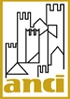 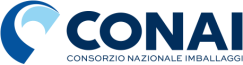 GRAZIE




	
Associazione Nazionale Comuni Italiani                      Consorzio Nazionale Imballaggi	    
www.anci.it  					                        www.conai.org
www.bancadatianciconai.it
www.osservatorioraccoltadifferenziata.it

Per informazioni e supporto sull’Accordo Quadro: strutturatecnica@anci.it
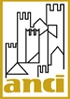 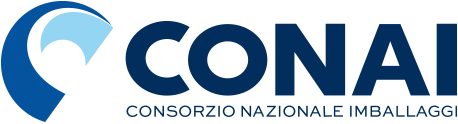 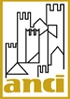